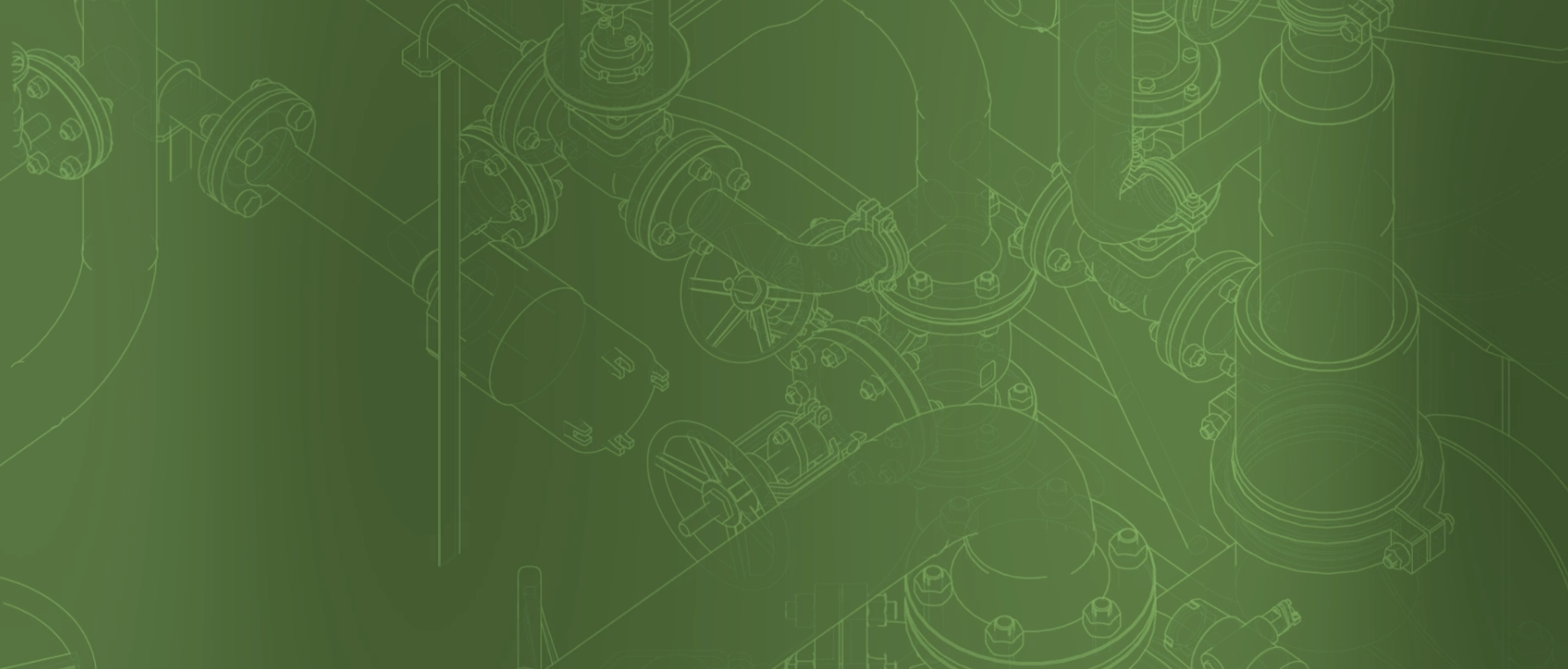 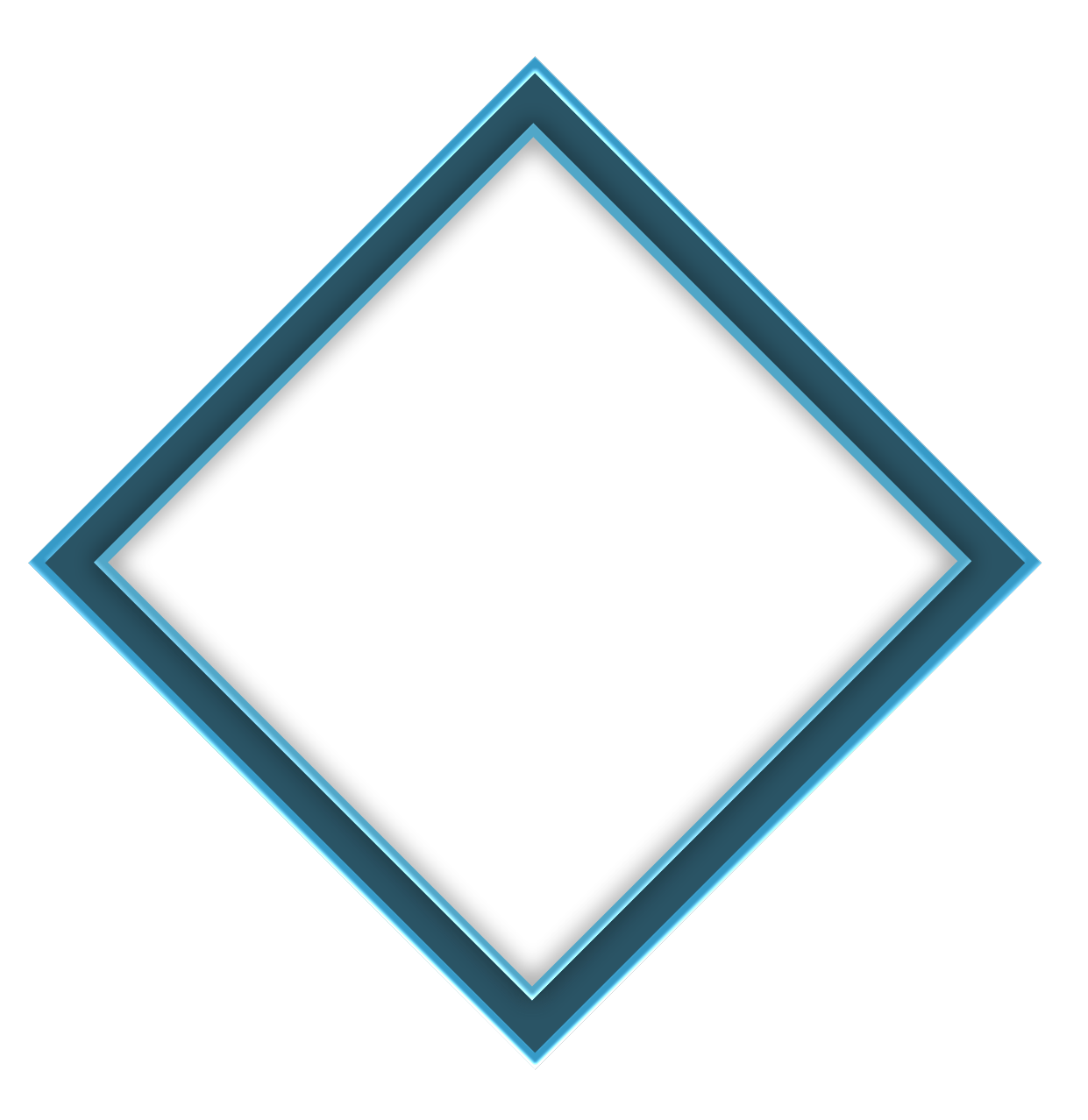 2025 SAFETY EXCELLENCE AWARDS | BEST PRACTICES SEMINAR
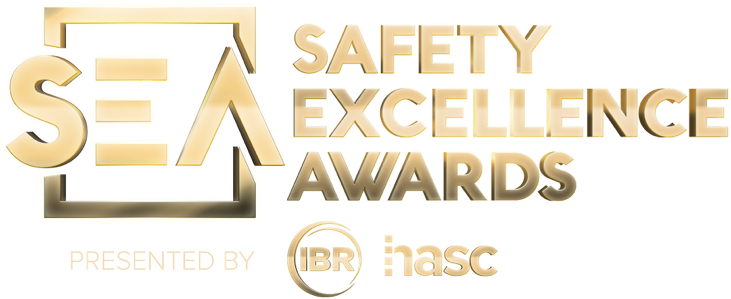 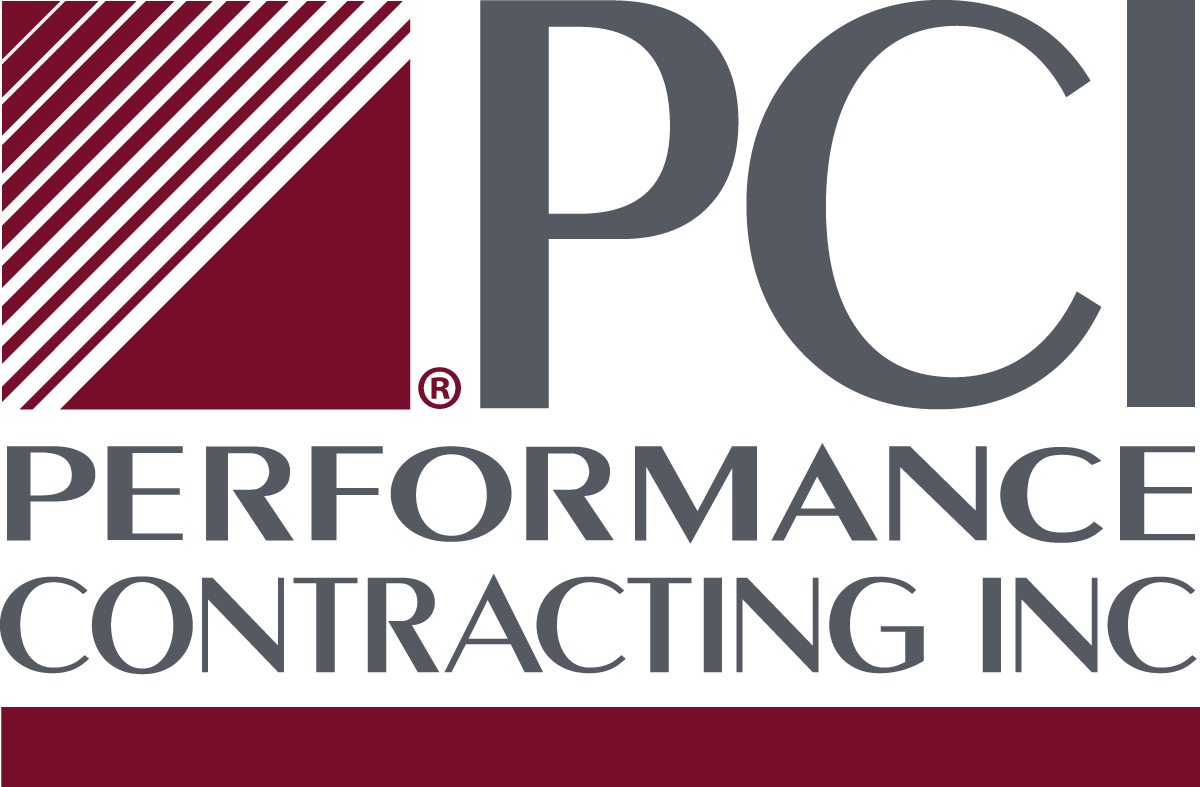 ENVIRONMENTAL LARGE
BEST IN CLASS
Performance Contracting, Inc. is a specialty contractor that focuses on bundled services for our clients. Performance Contracting, Inc. specializes in all industrial services to include: hydro-excavating, vacuum trucks, scrubbers/degassing services, transportation, hydro-blasting, waste management, industrial cleaning maintenance, and soft crafts (insulation, scaffolding, and painting).
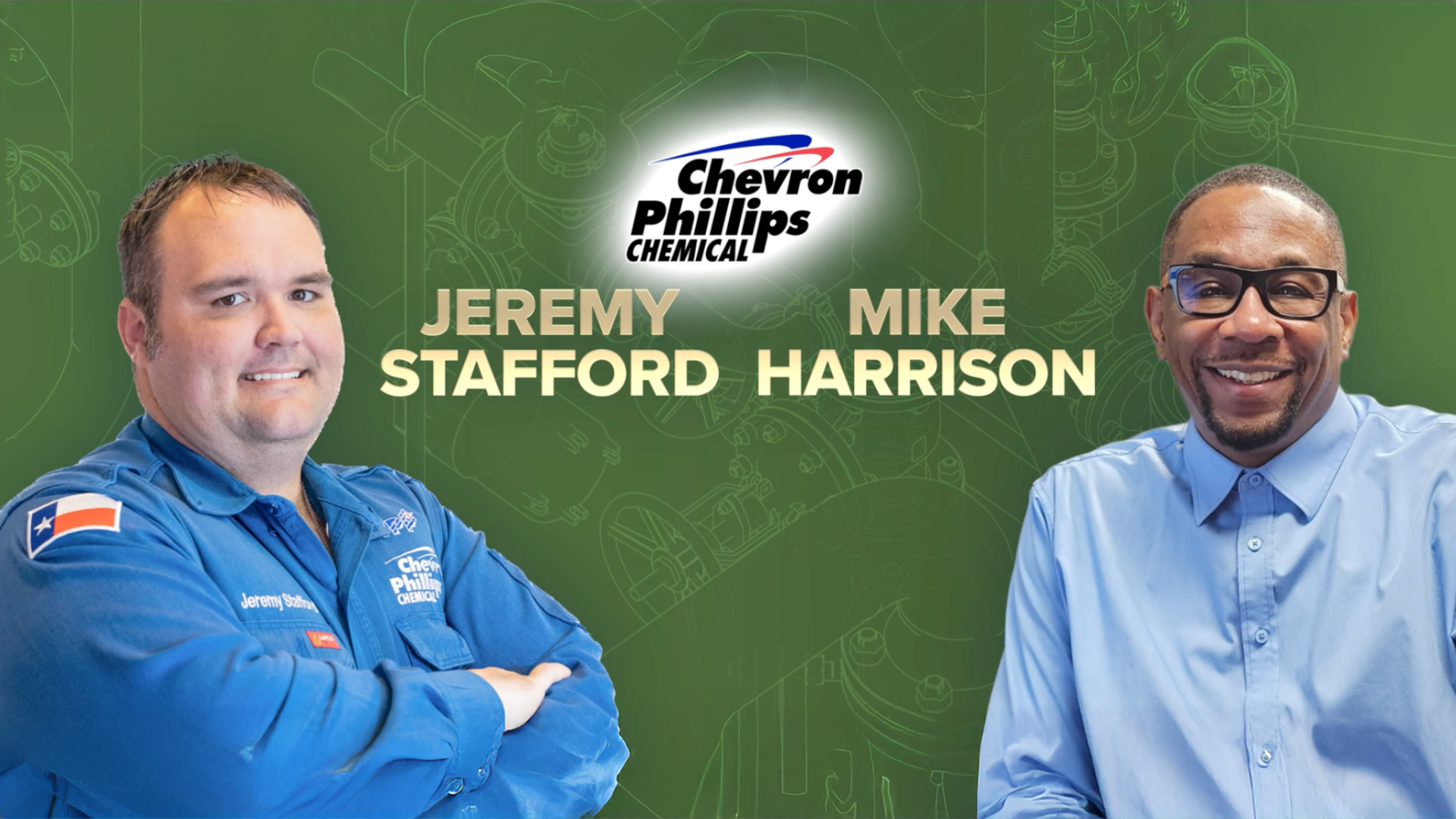 2025 SAFETY EXCELLENCE AWARDS | BEST PRACTICES SEMINAR
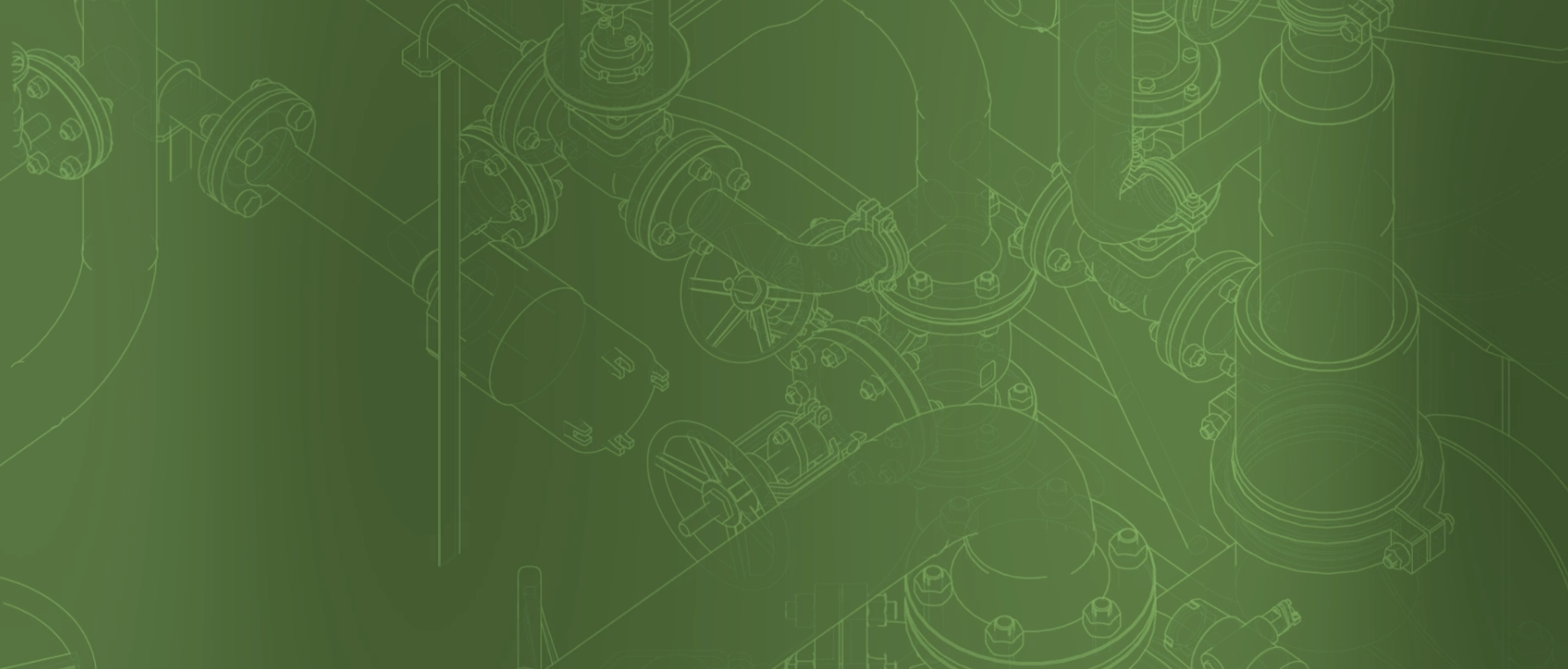 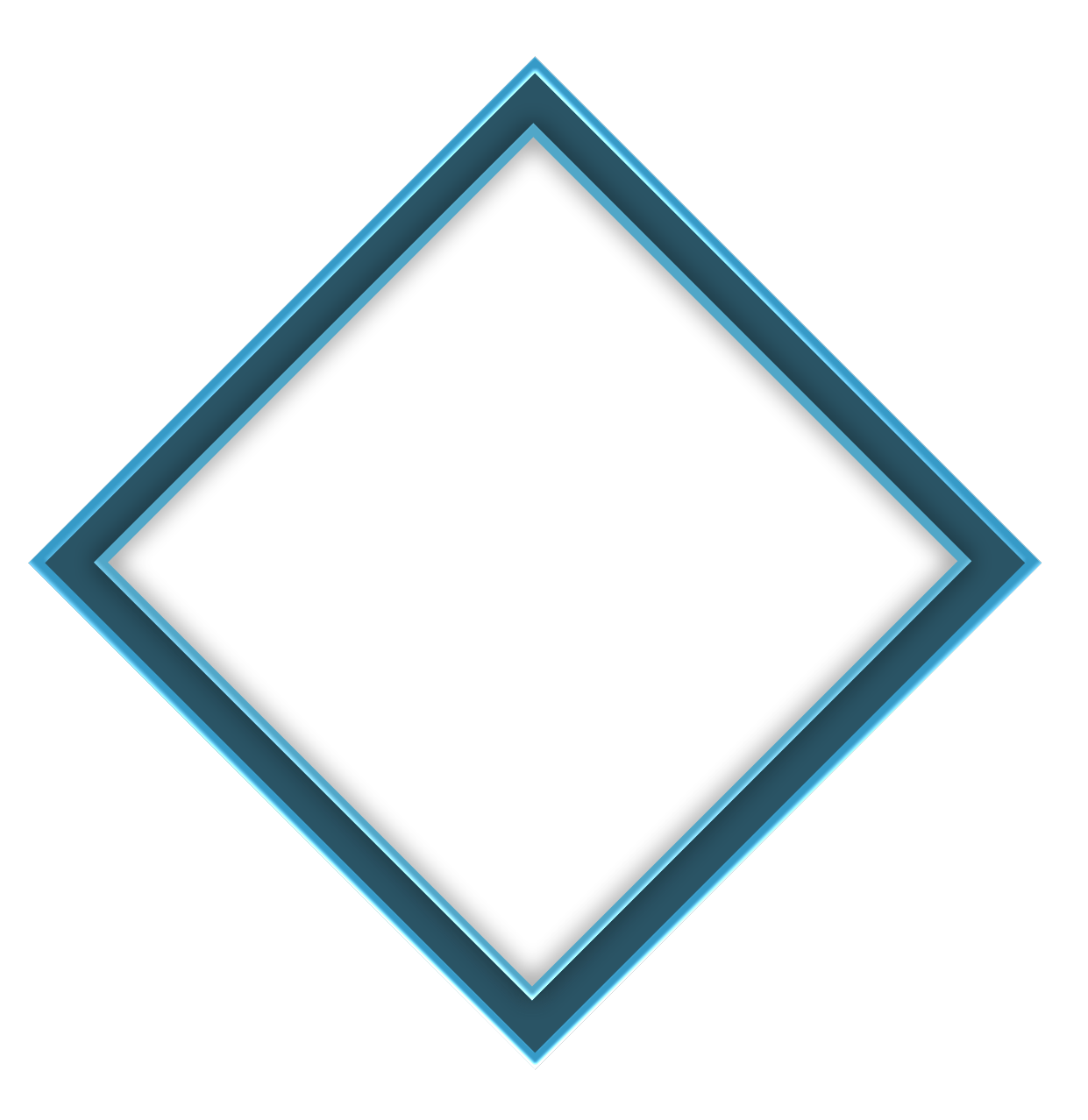 2025 SAFETY EXCELLENCE AWARDS | BEST PRACTICES SEMINAR
BEST PRACTICE
AGENDA / OUTLINE
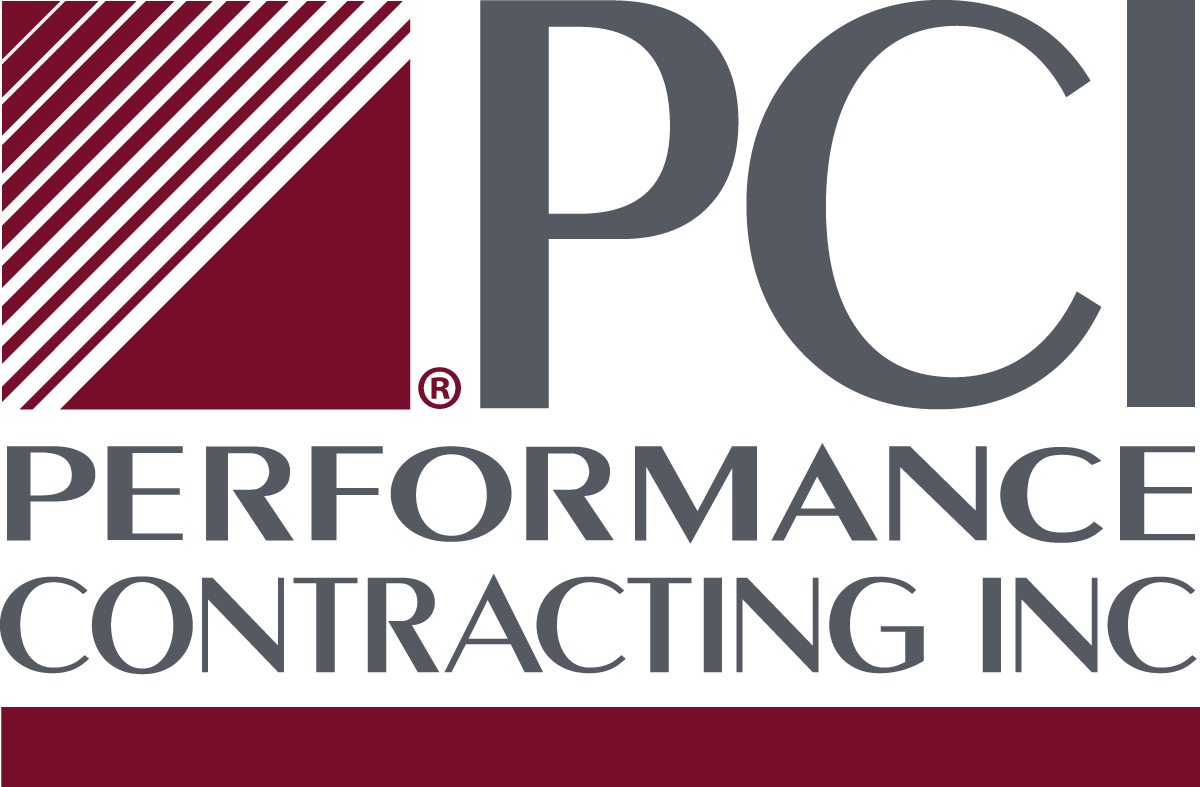 Purpose
Execution & Implementation
Benefits & Results
Examples
Future Use & Applications
Summary & Wrap Up
Q&A
2025 SAFETY EXCELLENCE AWARDS | BEST PRACTICES SEMINAR
CDL Incentive & Safe Driving Program
CDL Incentive Program designed to reward employees for safe driving.

ADL Incentive Program designed to award all employees that drive equipment.


CDL Developmental Program is a talent development program used to promote our employees.
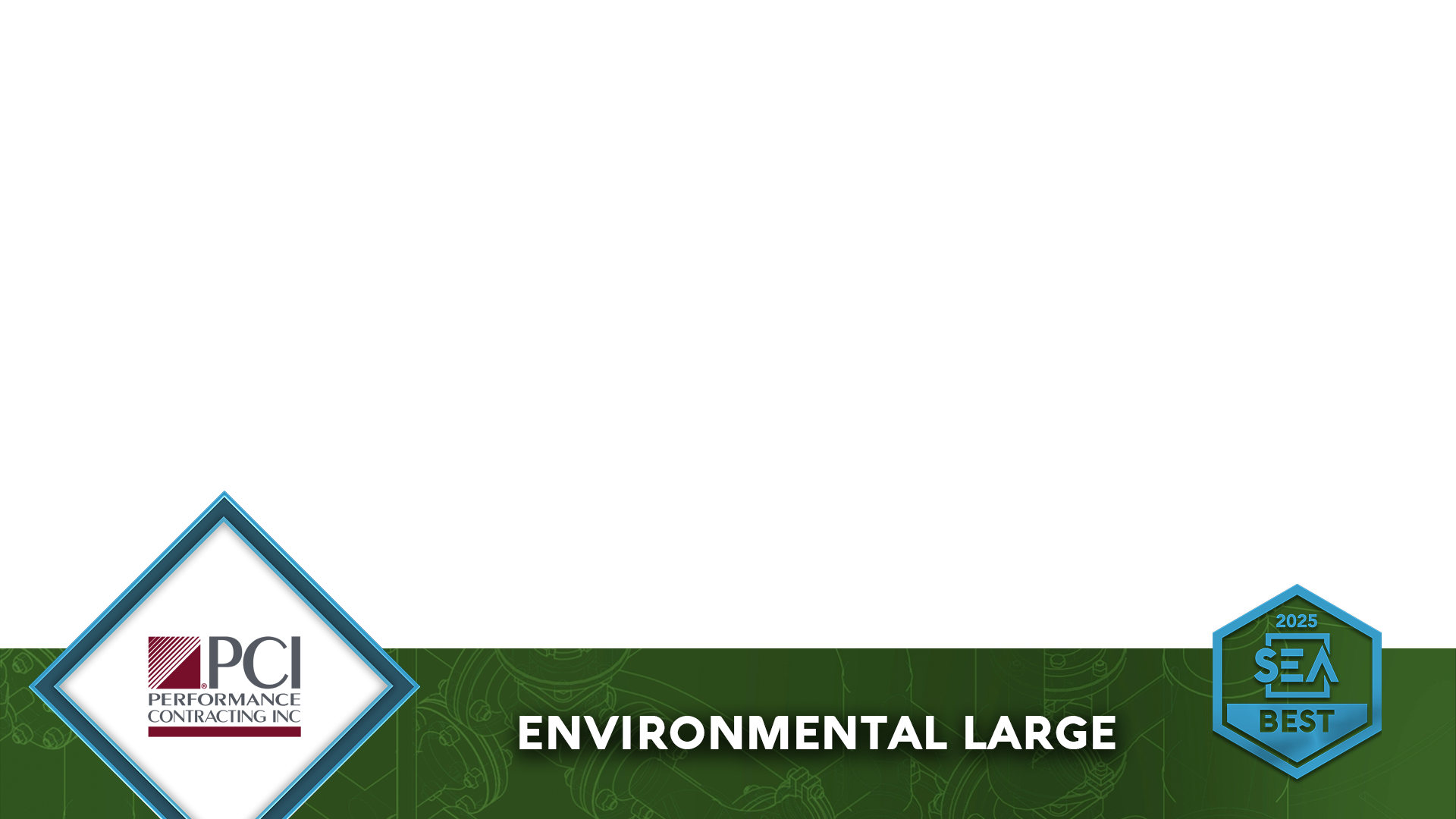 2025 SAFETY EXCELLENCE AWARDS | BEST PRACTICES SEMINAR
Mobile Violation Analytics
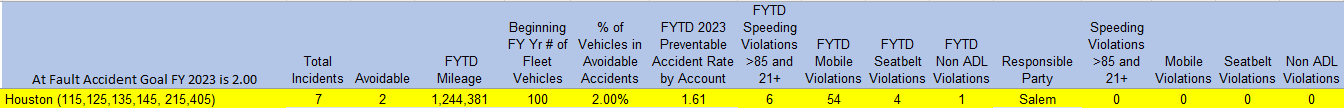 63 Total Mobile Violations in FY 2023
14 Total Mobile Violations in FY 2024
78% Decrease in Mobile Violations
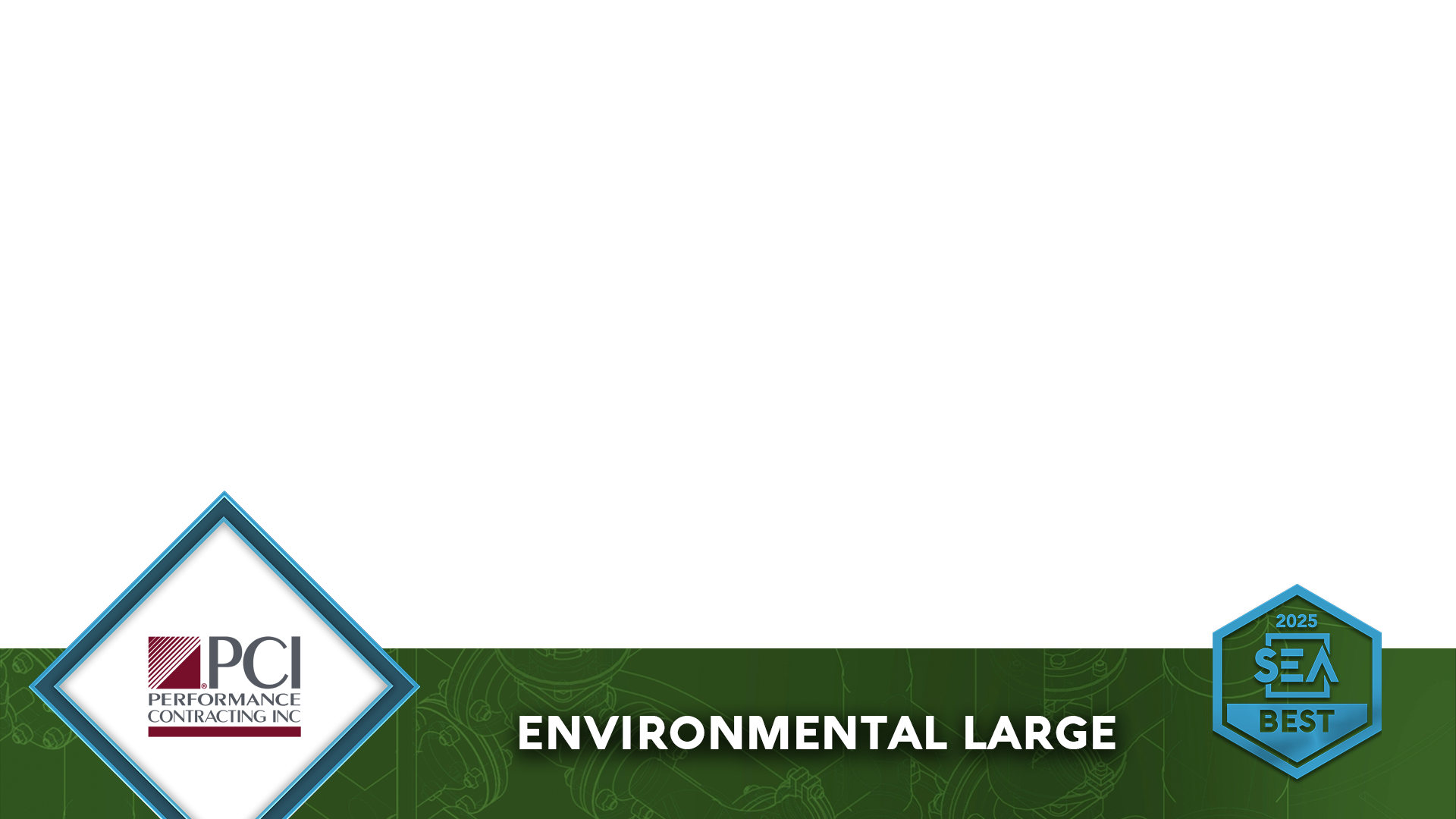 2025 SAFETY EXCELLENCE AWARDS | BEST PRACTICES SEMINAR
Awardco
Platform designed to award and recognize our employees for safety excellence.

Leadership Driven

Monetary Point System

Peer to Peer Recognition
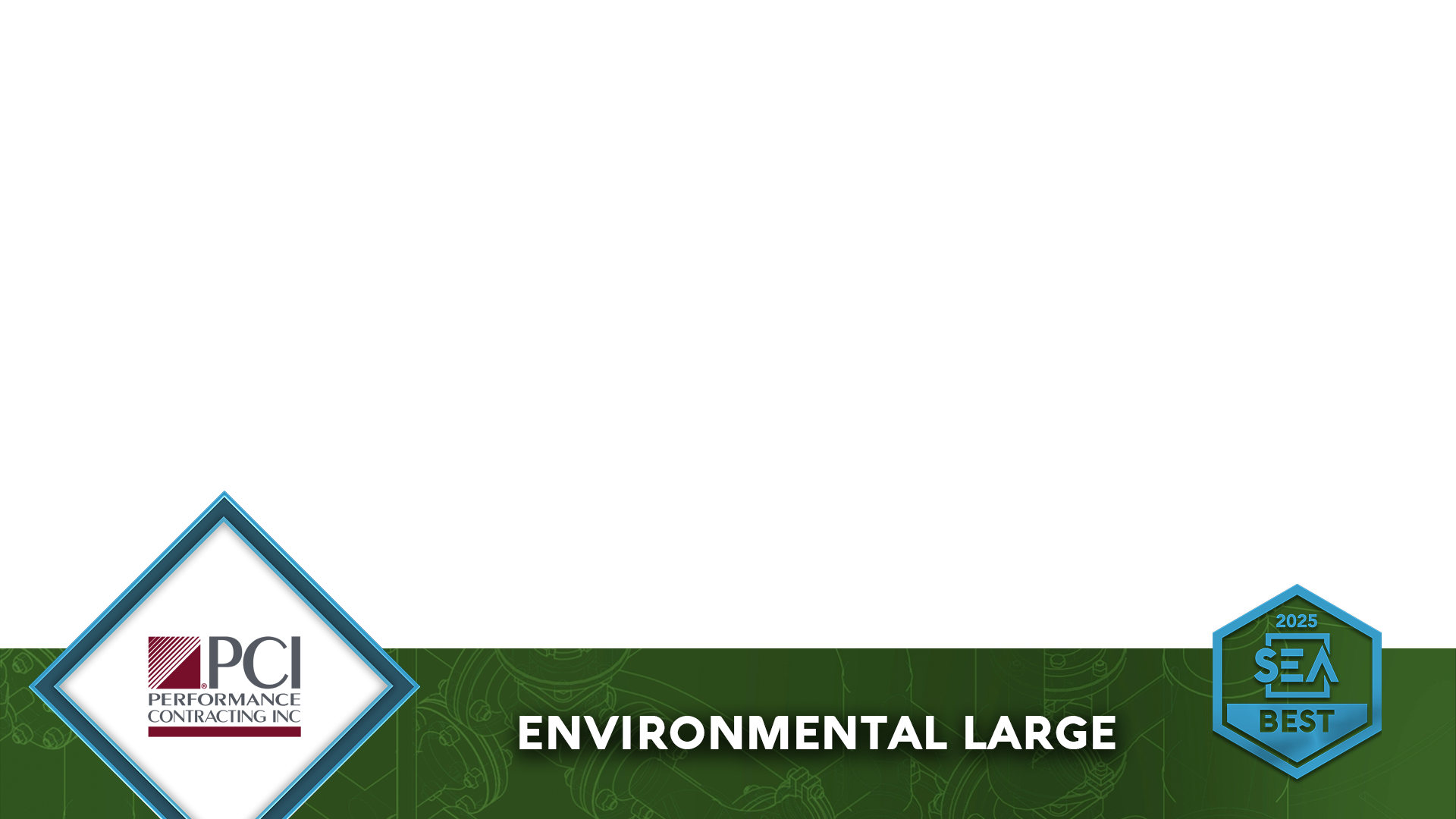 2025 SAFETY EXCELLENCE AWARDS | BEST PRACTICES SEMINAR
Awardco Analytics
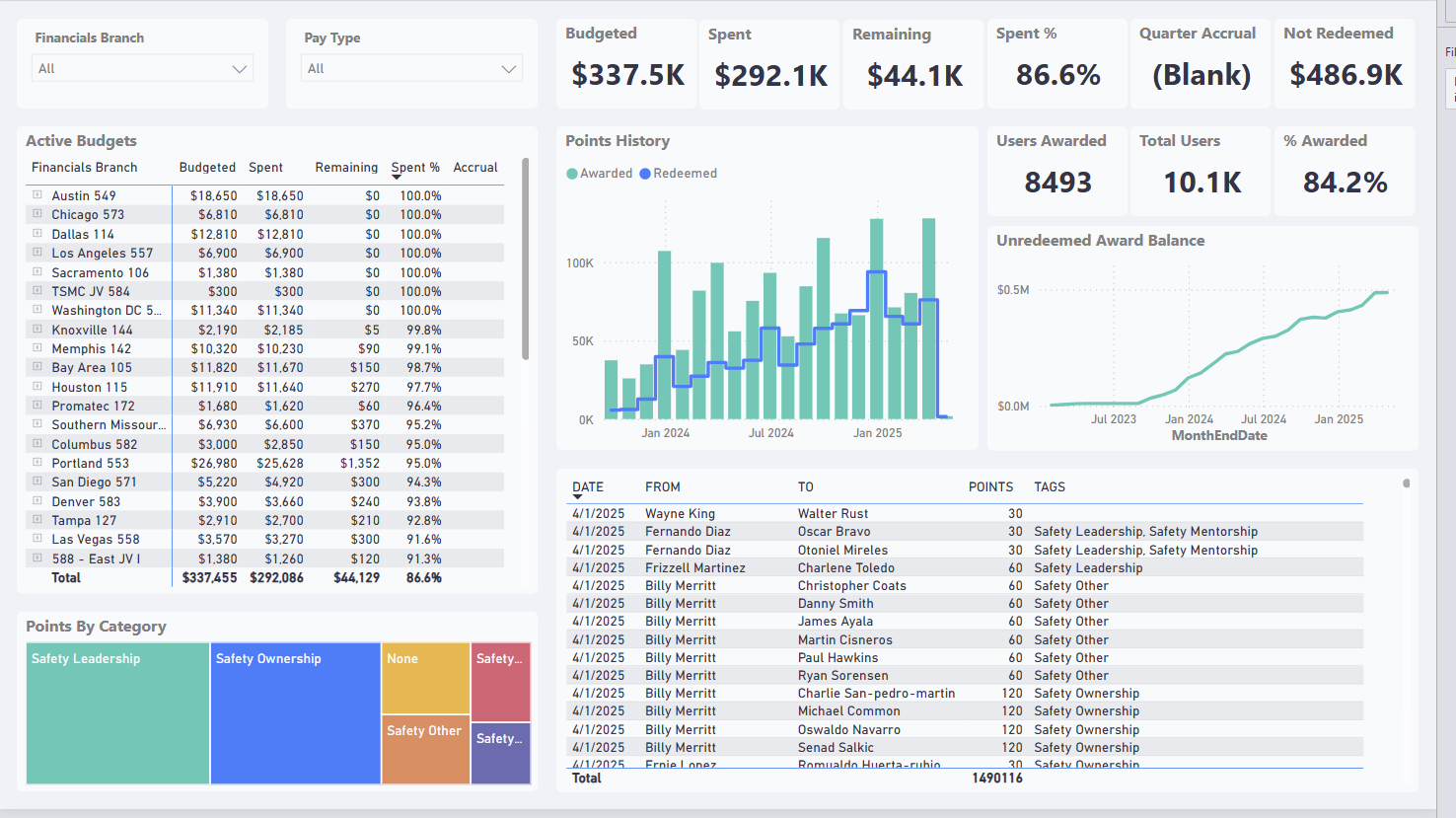 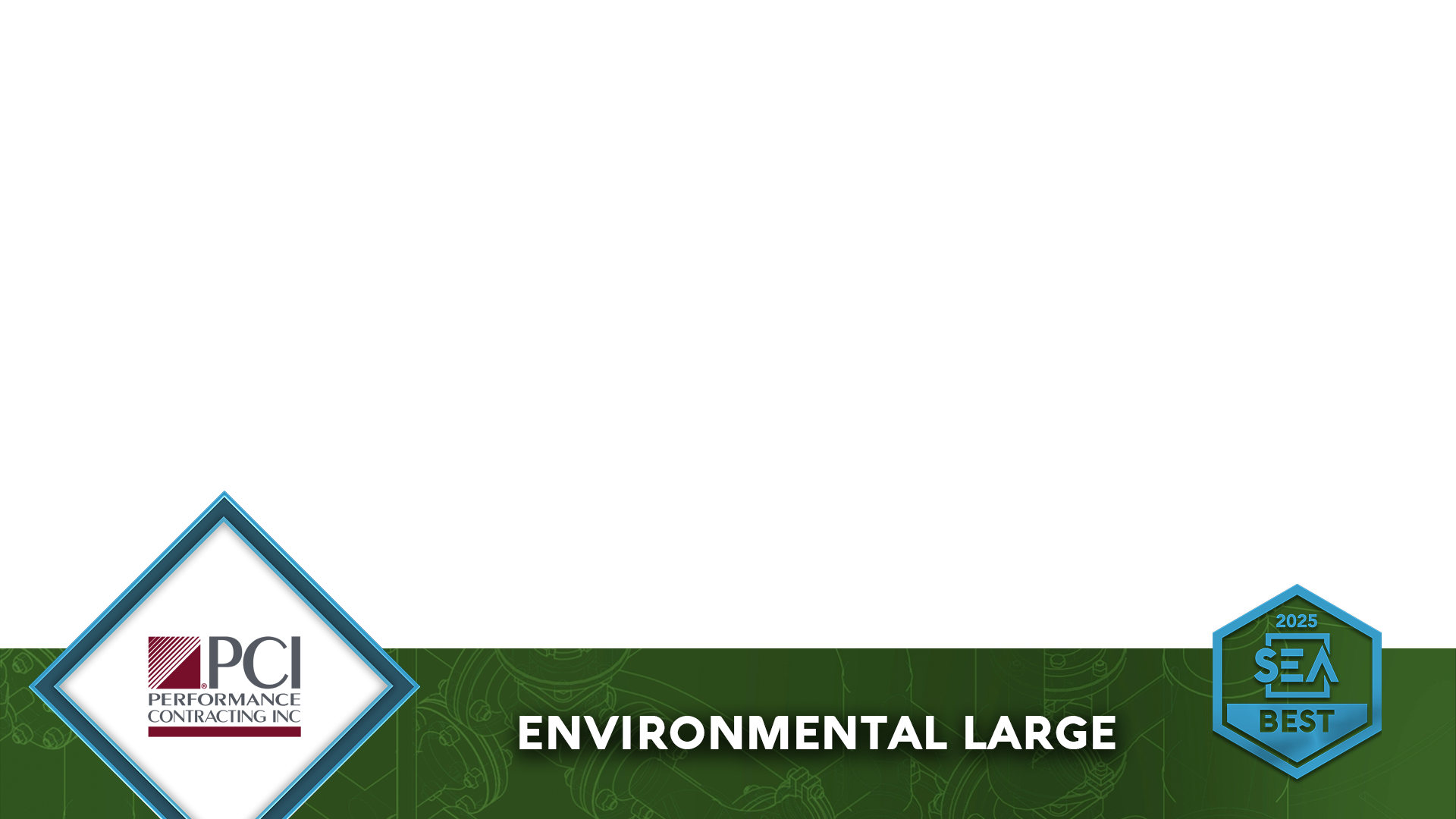 2025 SAFETY EXCELLENCE AWARDS | BEST PRACTICES SEMINAR
Awardco Recognition Feed
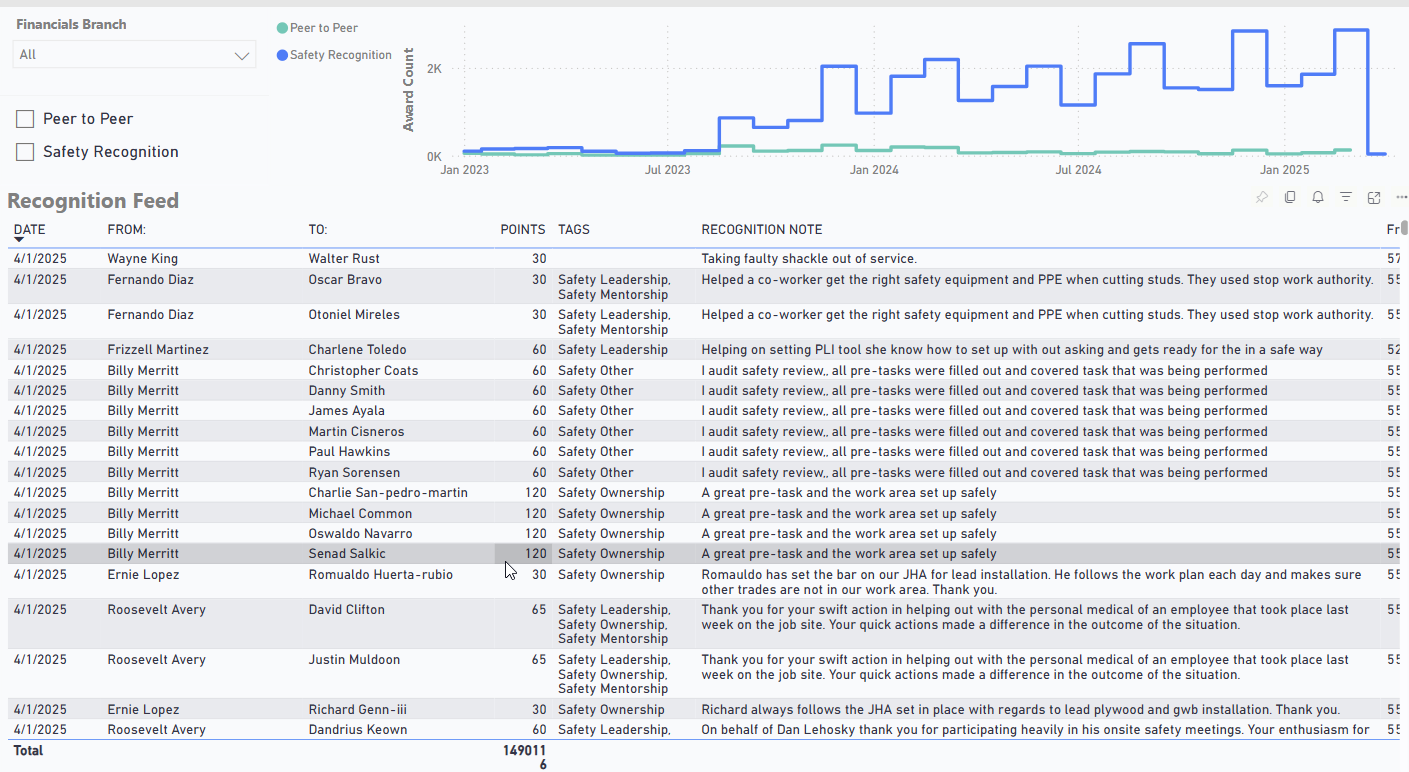 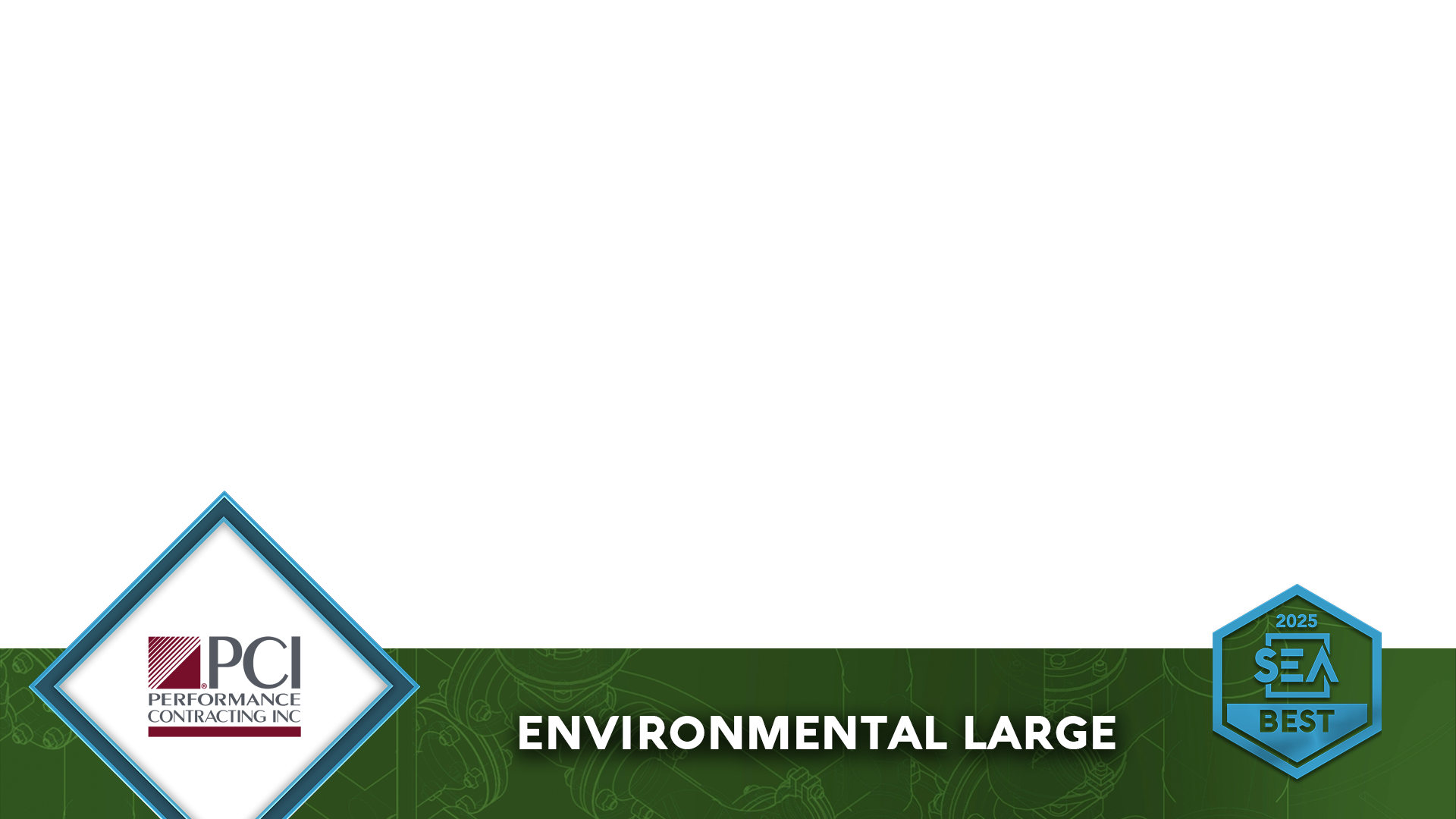 2025 SAFETY EXCELLENCE AWARDS | BEST PRACTICES SEMINAR
Employee Care Card
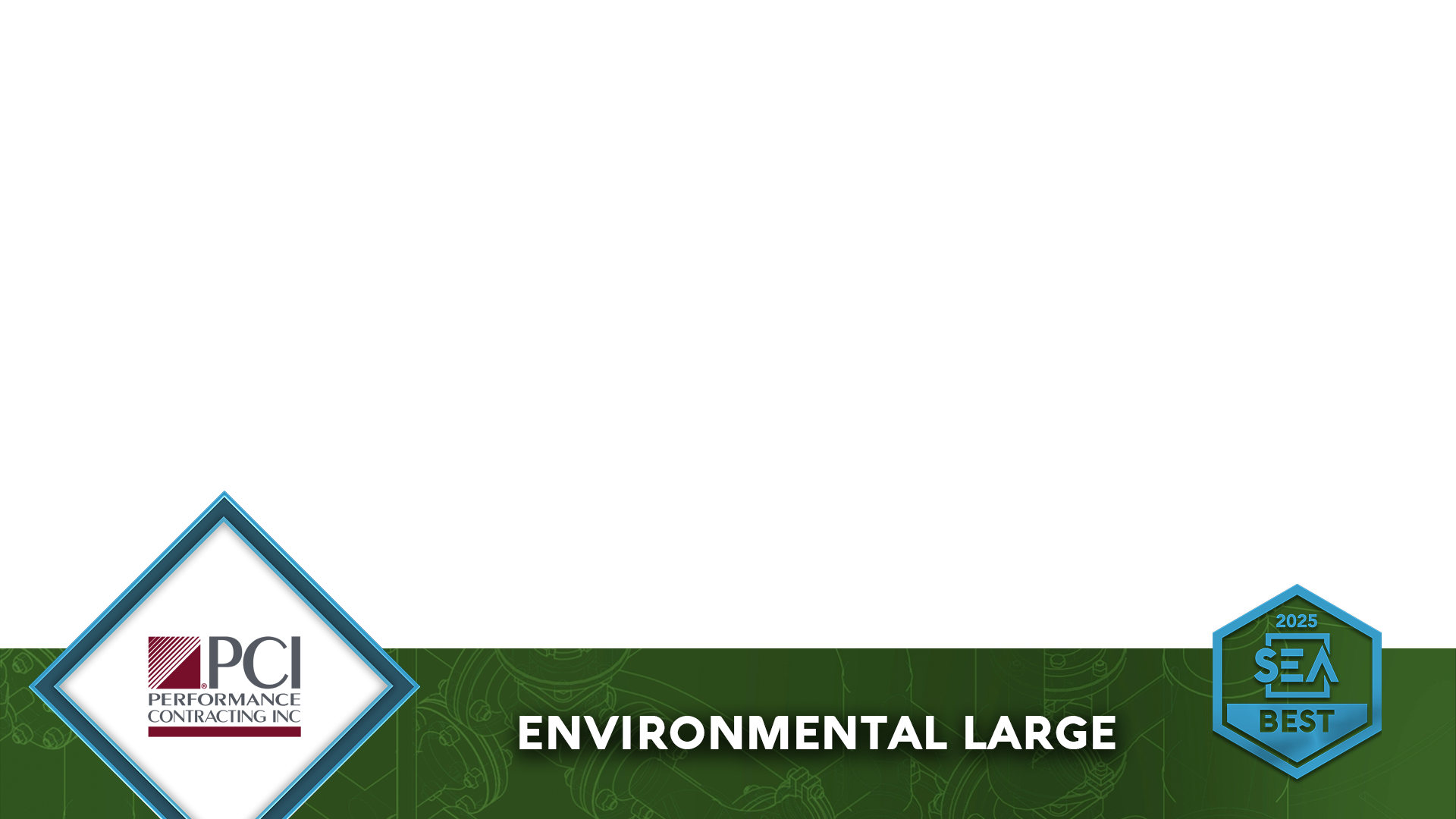 2025 SAFETY EXCELLENCE AWARDS | BEST PRACTICES SEMINAR
Employee Care Card Tracking Data
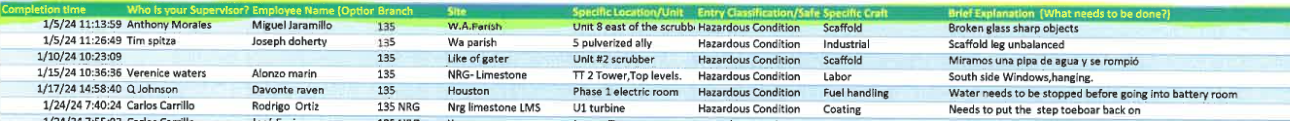 PCI Developed BBS / HOP Program
Streamlined into a Digital Database
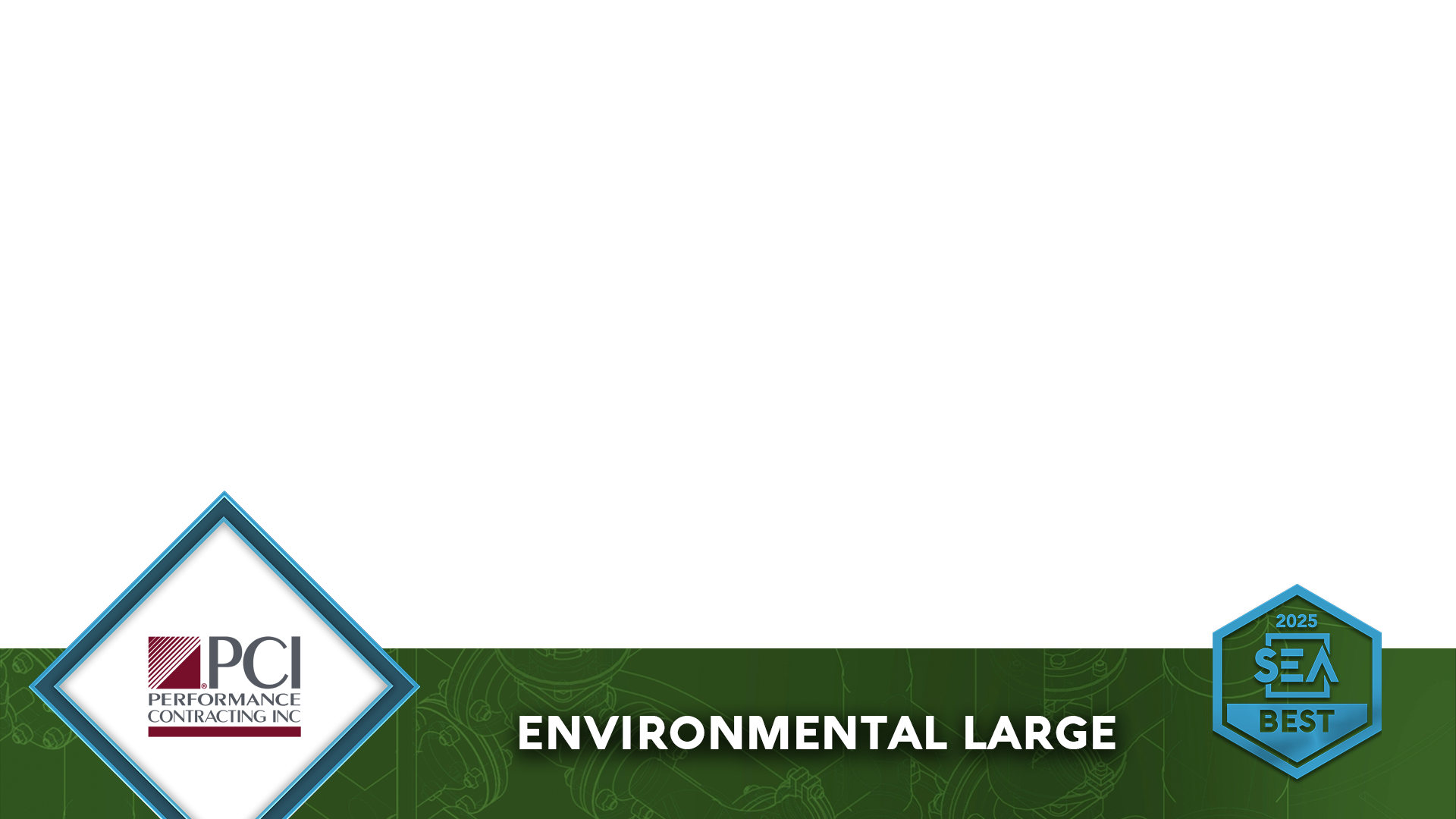 2025 SAFETY EXCELLENCE AWARDS | BEST PRACTICES SEMINAR
Summary
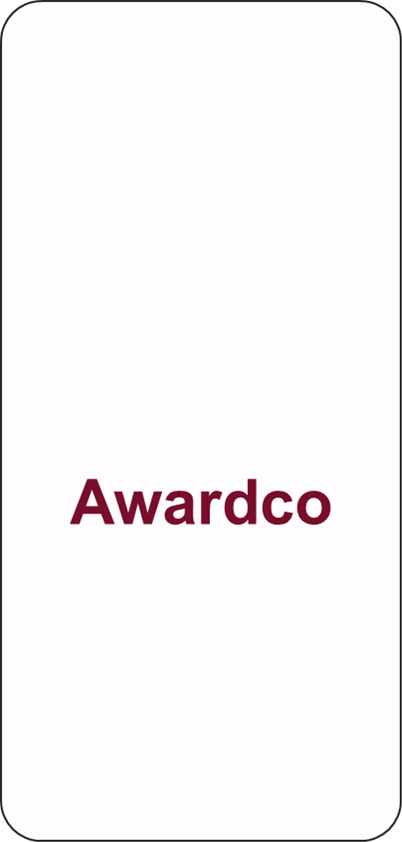 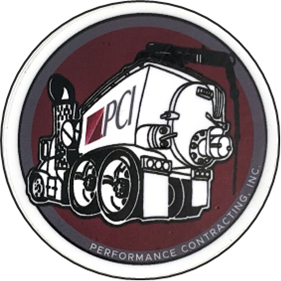 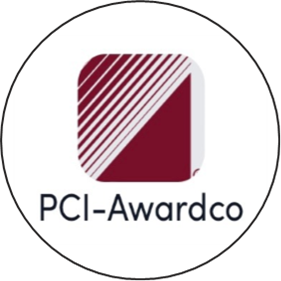 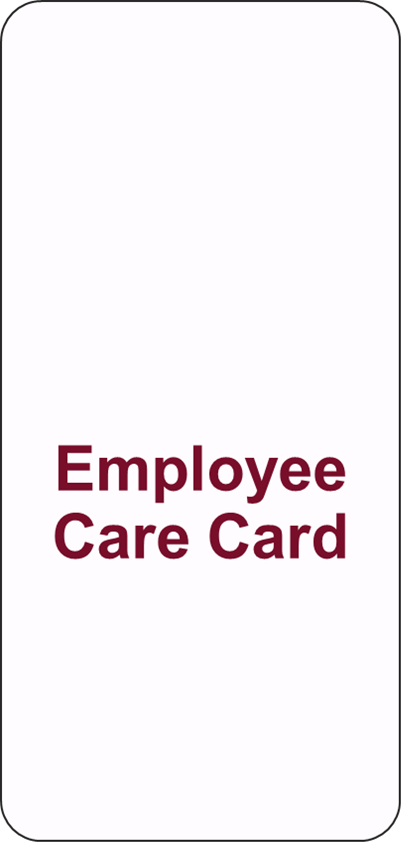 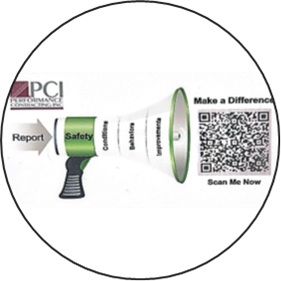 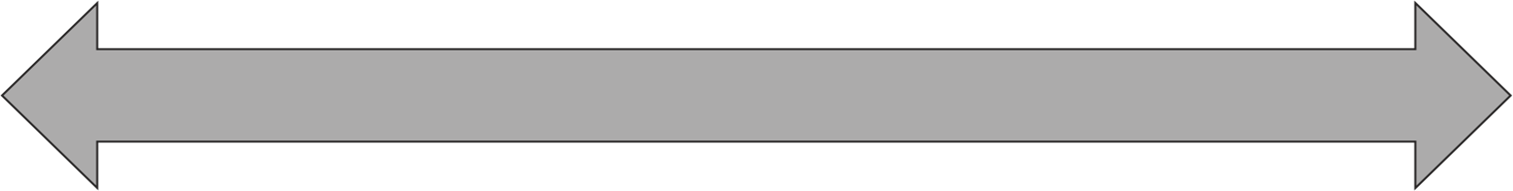 2024 Best Practices
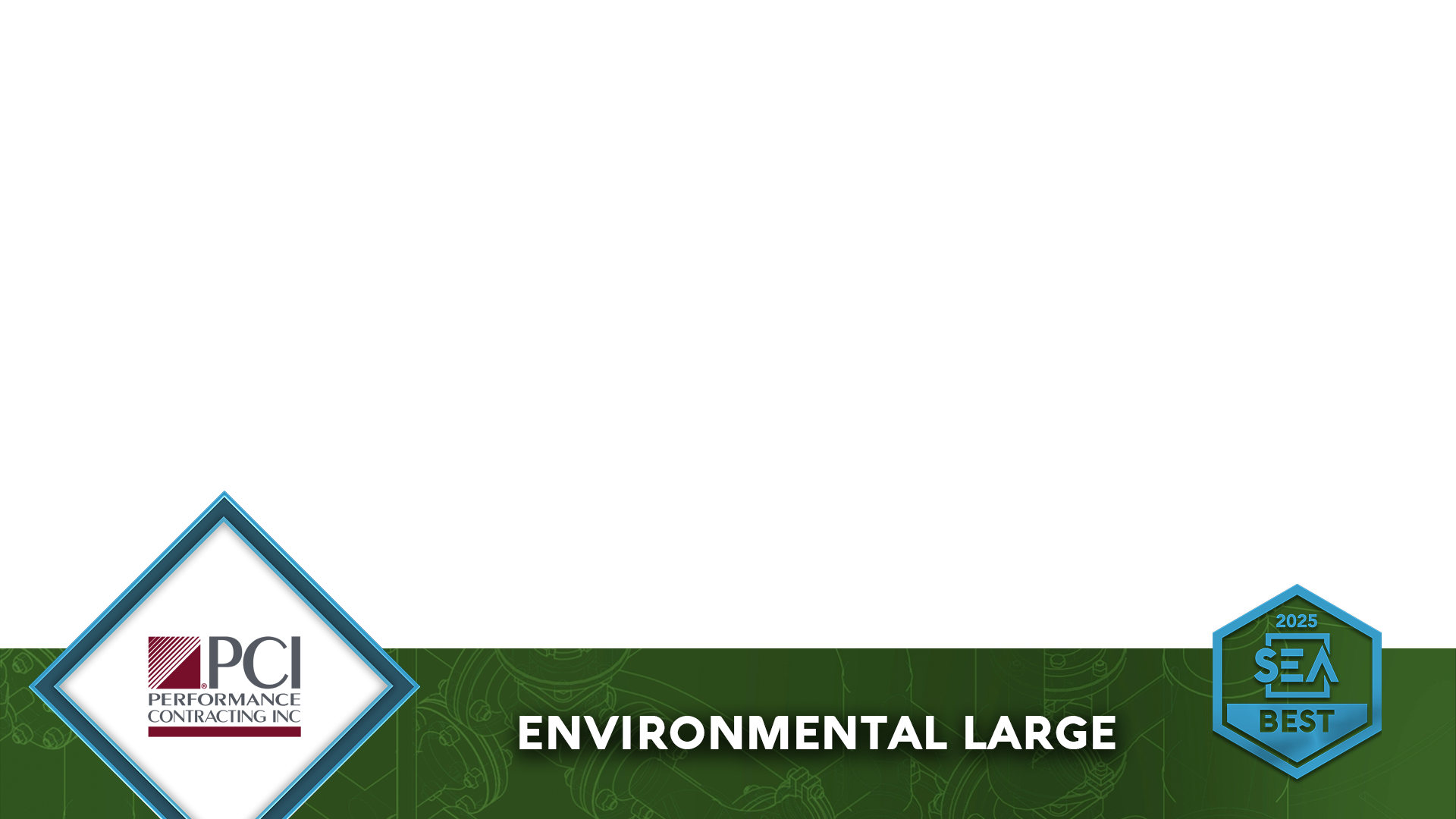 2025 SAFETY EXCELLENCE AWARDS | BEST PRACTICES SEMINAR
Questions?
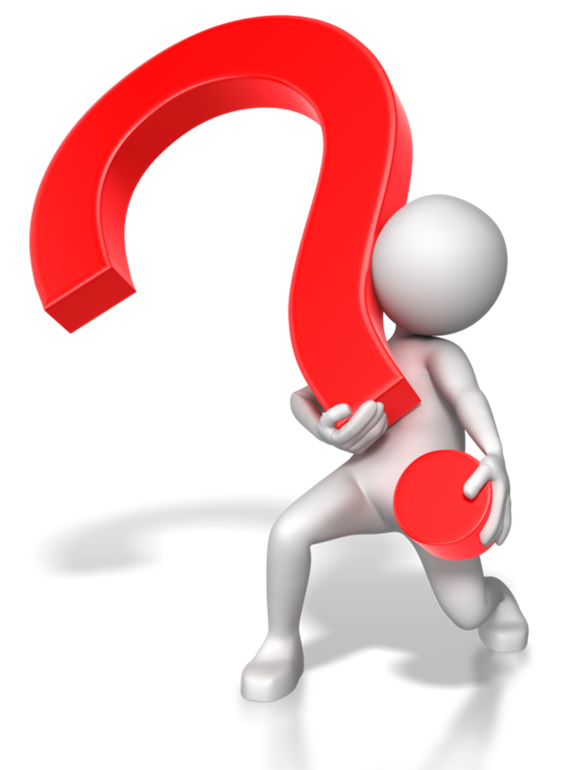 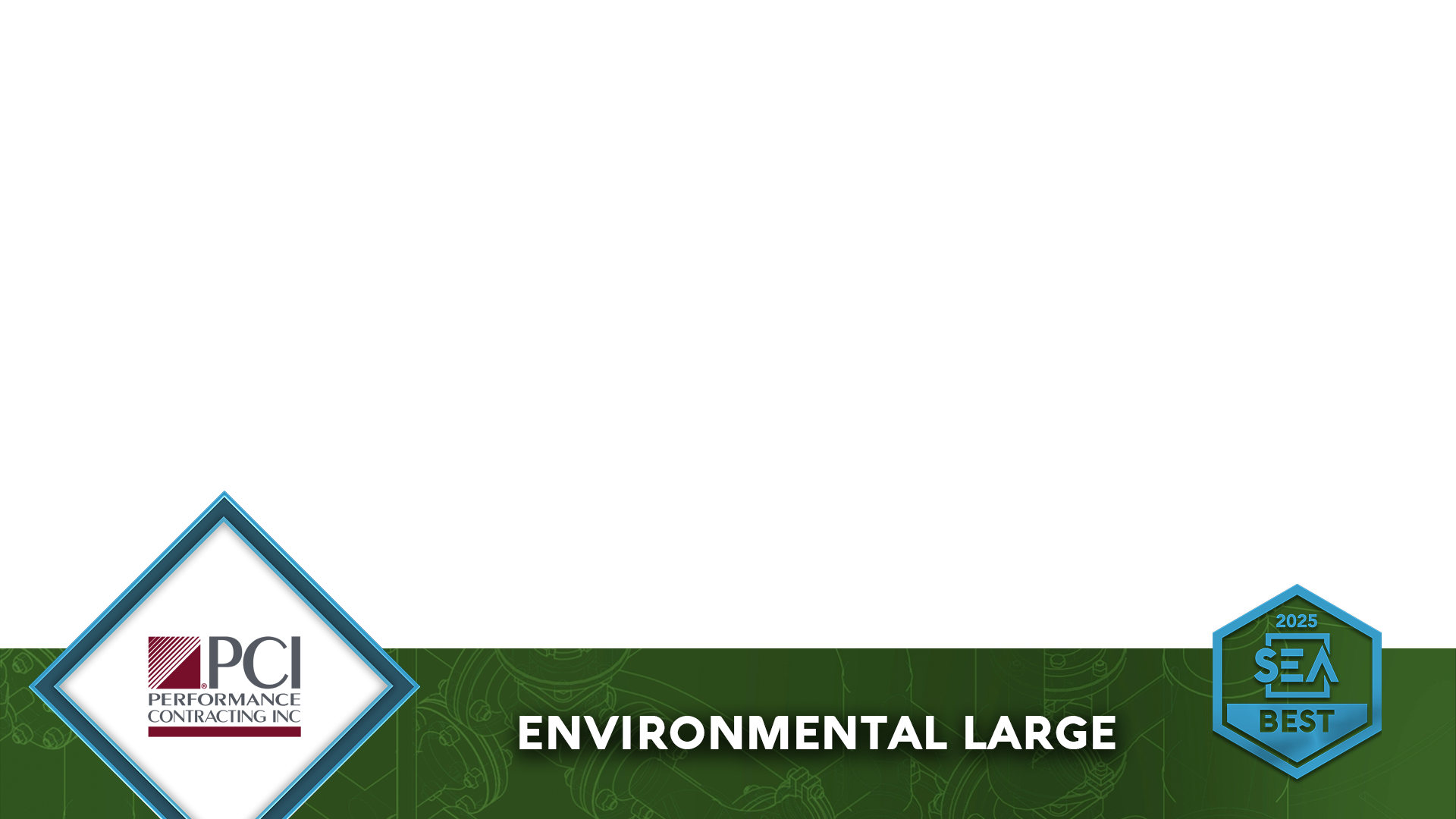